Сәтбаев Университеті
«Металлургиялық процестер, жылу техникасы және арнайы материалдар технологиясы» кафедрасы


«Металлургиялық процестердің жылуэнергетикасы» пәні

5  кредит – 3/1/0/2
Болат құю қондырғыларындағы жылу және масса алмасу
№ 8 дәріс
 2  академиялық сағат

Оқытушы туралы ақпарат:
Мамырбаева К.Қ., Ph.D. докторы, қауымдастырылған профессор
ГЛОССАРИЙ

конвертер
конвективті масса алмасу
конвективті диффузия
турбулентті жылу өткізгіштік 
молярлық жылу өткізгіштік (диффузия)
отын жылуын пайдалану коэффициенті
меншікті жылу шығыны (өнім массасының бірлігіне);
өнімділік
меншікті өнімділік;
пештің термиялық ПӘК - тиімділігі .
меншікті жылу шығыны
Дәріс жоспары

Болат құю қондырғыларындағы жылу және масса алмасу туралы жалпы ақпарат
Металлургиялық пештердің энергетикалық көрсеткіштері
Мартенді болат өндірісі 
Екі ванналы болат балқыту қондырғылардың жылу энергетикасының ерекшеліктері
2
1. Болат құю қондырғыларындағы жылу және массаалмасу туралы жалпы ақпарат
Болат балқыту процестері барысында жылу бөлінеді (немесе жұтылады), жүріп жатқан реакциялардың тепе-теңдігіне қол жеткізіледі (немесе бұзылады), алаудың немесе электр доғасының сәулелік энергиясы жылуға айналады және басқа энергетикалық процестер жүреді. Термиялық тепе-теңдік және жылудың энергияның басқа түрлеріне айналу заңдарын зерттейтін ғылым термодинамика деп аталады.

Әдетте болат құю қондырғысы өте күрделі жүйе болып табылады. Жүйенің күйін сипаттау үшін күй параметрлері деп аталатын шамалар қолданылады. 
Бұл қысым, көлем, концентрация, температура. 
Процесті сипаттайтын шамалар процестің параметрлері деп аталады. 
Олар: Q реакциясының жылу эффектісі, dG бос энергияның өзгеруі, энтропияның өзгеруі dS, қысым dр және т.б.
Жылу беру әр түрлі тәсілдермен жүзеге асырылады, егер жылу беру хаостық жылу қозғалысы салдарынан немесе микробөлшектердің (молекулалар, атомдар, иондар) тербелістеріне байланысты жүрсе, онда мұндай беріліс жылу өткізгіштік деп аталады.
Егер жылу беру қозғалатын сұйықтықта немесе газда орта көлемінің бір температурасы бар ауданнан екінші ауданға ауысуына байланысты жүзеге асса, онда бұл процесс конвективті жылу беру немесе жылу конвекциясы деп аталады.
3
1. Болат құю қондырғыларындағы жылу және масса алмасу туралы жалпы ақпарат
Массаалмасу процестері ұқсас. Егер қоспа массасының ауысуы молекулалардың (атомдардың, иондардың) жылулық қозғалысына байланысты жүрсе, онда оны диффузия деп атайды. 
Егер тасымалдау сұйықтықтың немесе газдың қозғалысына байланысты болса, онда конвективті масса алмасу немесе конвективті диффузия туралы айтады. Жылу немесе массаның конвективті берілу процестері әрдайым молекулалық ауысу процестерімен (жылу өткізгіштік және диффузия) үйлесетіні анық.

Сұйықтықтың немесе газдың турбулентті қозғалысы кезінде жылу мен массаның конвективті ауысу процестері соншалықты ерекше сипат алады, оларды тасымалдаудың тәуелсіз түріне бөлуге болады. Бұл турбулентті қозғалыстың пульсациялық сипатына байланысты беріліс, турбулентті мольдің көлденең қозғалысы есебінен жүзеге асырылады және турбулентті немесе молярлық жылу өткізгіштік (диффузия) деп аталады.

Сонымен қатар, массаалмасу процестерінде байқалмайтын жылу берудің тағы бір түрі бар. Біз белгілі бір жиілік диапазонында электромагниттік толқындардың таралуына байланысты жүзеге асырылатын жылуды сәулелену арқылы беру туралы айтып отырмыз.
4
1. Болат құю қондырғыларындағы жылу және масса алмасу туралы жалпы ақпарат
Фазалар арасындағы, мысалы, сұйық (газ) мен қатты бет арасындағы, екі фазалы жүйеде болатын жылу және массаалмасу процестері сәйкесінше жылуберіліс және масса алмасу деп аталады.

Егер жылу алмасу процесі қатты қоршау арқылы бөлінген екі орта (сұйық немесе газ тәрізді) арасында қарастырылса, онда бұл процесс жылуберіліс деп аталады.
Іс жүзінде жылу мен массаалмасу процестері қатар жүретін жағдайлар бар. 
Мысалы, заттың бетінен булануы кезіндегі жылудың бір уақытта  осы бетке немесе одан тасымалдануы бірге жүреді.  Бұл жағдайларда жылу мен массаалмасу процестерінің өзара әсері ететіндігі байқалады.

Қоспада температура градиенті болған кезде компоненттер молекулалық салмақпен бөлінеді (термиялық диффузия немесе Сорет эффектісі).
Сонымен бірге, масса алмасу болған кезде, қоспаның компоненттерінің жылу сыйымдылықтарының айырмашылығына байланысты диффузиялық жылу ағыны пайда болады (Дюфо эффектісі).

Сонымен қатар, беткі қабатта масса алмасудың болуы жылу беру процесінің шекаралық шарттарын өзгертеді. Алайда, әдетте тәжірибеде кездесетін жағдайларда жылу мен массаалмасу процестерінің өзара әсерінің рөлі аз, әрі қарай бұл ықпал ескерілмейді.
5
1. Болат құю қондырғыларындағы жылу және масса алмасу туралы жалпы ақпарат
Конвективті жылу және масса алмасу процестері, жоғарыда айтылғандай, сұйықтықтың (немесе газдың) қозғалуы нәтижесінде пайда болады және әрдайым сәйкес молекулалық ауысу процестерімен (жылу өткізгіштік және диффузия) тығыз байланысты.

Сұйықтықтың қозғалу себебіне байланысты конвекция 
мәжбүрлі конвекция және 
еркін конвекция немесе табиғи конвекция деп аталады.

Бірінші жағдайда сұйықтықтың қозғалысы қарастырылатын процеске қатысты сыртқы жылу немесе массаалмасу процесіне байланысты, мысалы, сорғының, желдеткіштің, компрессордың әрекеті және т.б.

Екінші жағдайда, сұйықтықтың қозғалысы жылу немесе масса алмасу процесінің өзімен байланысты, атап айтқанда, тығыздық өрісінің біртектілігінен туындайтын күштер, бұл өз кезегінде температура немесе концентрациялар (масса алмасу кезінде) өрісінің біртектілігімен байланысты (жылу кезінде) алмасу).

Кез-келген жағдайда жылу және масса алмасу процестерінің сипаттамалары сұйықтықтың қозғалысын сипаттайтын параметрлермен тығыз байланысты екендігі және осы параметрлермен анықталатыны анық.
6
1. Болат құю қондырғыларындағы жылу және масса алмасу туралы жалпы ақпарат
Конвективті масса алмасу процесі жоғарыда аталған барлық факторлармен, сонымен қатар, беттегі және сұйықтықтағы тасымалданатын қоспаның концентрациясымен (немесе ішінара тығыздығымен) анықталады. Сонымен, конвективті жылу беру және массаалмасу процестері - бұл параметрлер мен айнымалылардың көп санына тәуелді болатын өте күрделі процестер.

Радиация арқылы жылуберу электромагниттік тербелістердің таралуы нәтижесінде жүзеге асырылады, оның энергиясы заттармен әрекеттескенде жылуға айналады.

Температурасы абсолюттік нөлден ерекшеленетін кез-келген дене толқын ұзындығы әр түрлі электромагниттік тербелістер шығарады, яғни оның сәулеленуі толқын ұзындығының немесе жиіліктің белгілі бір спектрімен сипатталады. Көптеген сұйықтар мен қатты денелердің (диэлектриктер, жартылай өткізгіштер, тотыққан металдар) сәулелену спектрі үздіксіз, қатты. Газдардың сәулелену спектрі дискретті болып табылады, яғни газдар толқын ұзындығының белгілі бір аралықтарында ғана энергия шығарады (және сіңіреді), сондықтан таңдамалы сәулеленуге ие. Таза, тотықтырылмаған металл беттерінен сәулелену де таңдамалы болады.
7
2. Металлургиялық пештердің энергетикалық көрсеткіштері
Металлургиялық зауыттағы отынның негізгі тұтынушы пештері болып мартен, балқыту, күйдіру және т.б. болып табылады, олар отынның 80% -дан астамын тұтынады. Пештердің көпшілігі отынды тұтынудың төмен жылдамдығымен жұмыс істейді, сондықтан оларды көбейту отынның айтарлықтай үнемделуіне әкеледі.

Металлургиялық пештердің тиімділігін бағалау үшін келесі көрсеткіштер қолданылады:
- отын жылуын пайдалану коэффициенті –/орысша - КИТ/;
- меншікті жылу шығыны (өнім массасының бірлігіне);
- өнімділік;
- меншікті өнімділік;
- пештің термиялық ПӘК – пештің тиімділігі .

KИТ отынды пайдалану отынның химиялық энергиясының қандай бөлігін пештің жұмыс кеңістігінде технологиялық процесті жүргізу және жылу шығынын жабу үшін пайдалануға болатындығын көрсетеді.
8
2. Металлургиялық пештердің энергетикалық көрсеткіштері
Отынды пайдалану коэффициентін келесідей есептейді :


(1)

мұндағы 
Qрн– отынның жану жылуы;
Qф – қыздырылған ауамен және отынмен енгізілетін физикалық жылу;
Qух – ұшып кететін газдармен жылудың шығыны.
(1) Формулаға кіретін барлық шамалар отынның бірлігіне келтірілген (Дж/кг, Дж/м3).

Егер технологиялық қажеттіліктерге  келетін отын жылуының шығыны Qтехн (Вт), ал жылулық жоғалымды жабуды Qпот құрайтын болса, онда


(2)

мұндағы В – отын шығыны, кг/с немесе м3/с.
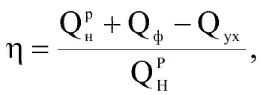 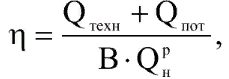 9
2. Металлургиялық пештердің энергетикалық көрсеткіштері
Пештің термиялық ПӘК технологиялық процесті жүзеге асыру үшін отын энергиясының қандай үлесі жұмсалатынын көрсетеді:
 


(3)
мұндағы В – отын шығыны, кг/с немесе м3/с
КИТ және КПД өзара байланысы:

(4)

(2) формуланың бөлігіне кіретін және уақыт бірлігінде отынның химиялық энергиясымен пешке енгізілетін жылу мөлшерін көрсететін шаманың жалпы жылу шығыны: 

Мобщ = В ⋅Qрн , Вт.                                               (5)
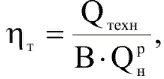 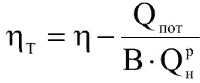 10
2. Металлургиялық пештердің энергетикалық көрсеткіштері
Жалпы жылу қуаты технологиялық қуаттан Мтехн және Мх.х. жұмыс істемейтін  қуаттан/бос жүріс қуатынан  тұрады:

Мобщ = Мтехн + Мх.х.                                                (6)

Технологиялық қуат жұмыс кеңістігінде жылу шығынын жабу үшін жылу шығынын есепке алмай қажетті технологиялық процесті аяқтауға қажетті уақыт бірлігіндегі отынмен енгізілетін жылу мөлшерін көрсетеді: 

(7)


мұндағы Qтехн – пайдалы жұмысты орындауға кететін отынның жануы кезінде бөлінетін жылу мөлшері.
Бос жұмыс күші отынның химиялық энергиясын анықтайды, оны жұмыс кеңістігінде жылу шығынын жабу үшін уақыт бірлігіне енгізу керек: (8)
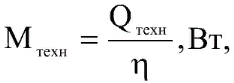 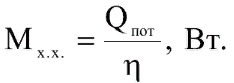 11
2. Металлургиялық пештердің энергетикалық көрсеткіштері
Пештерде отынды пайдалану тиімділігінің негізгі көрсеткіші меншікті жылу шығыны болып табылады, бұл өнімнің бірлігіне келетін отынның жылу шығынын көрсетеді:

(9)


мұндағы G – дайын өнім бойынша өнімділік, кг/с, немесе


(10)


Пештің меншікті өнімділігі Gуд пештің түбінде/подының аудан бірлігінен немесе жұмыс кеңістігінің уақыт бірлігіндегі көлем бірлігінен қанша (кг/(м2*сағ); т/(м3 тәу) қанша өнім (кг) алынатынын көрсетеді. 
«Металдарды шығару», «табанының/подтың кернеуі» сияқты терминдер пештің өзіндік өнімділігін білдіреді.
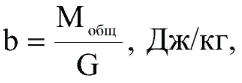 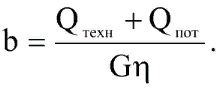 12
2. Металлургиялық пештердің энергетикалық көрсеткіштері
Мысалы, шойынды домна пешінде балқыту кезінде КИПО көрсеткіші - пайдалы көлемді пайдалану коэффициенті қолданылады, бұл күніне 1 тонна шойынды балқыту үшін пештің қанша пайдалы көлемі қажет екенін көрсетеді.
Әлемдік тәжірибеде соңғы уақытта КИПОға кері көрсеткіш, яғни. 1м3 пайдалы көлемге шойынның күнделікті өндірісі жиі қолданылады.
Отынның меншікті жылу шығыны бірқатар параметрлерге тәуелді KИТ артуына пропорционалды түрде азаяды (1- формула ).
Сонымен, КИТ отынның жану жылуы, ауаның және отынның қызу температурасының жоғарылауымен және пайдаланылған газдармен жылу жоғалтудың төмендеуімен өседі. Түтін газдарымен жылу шығыны::

(11)

мұндағы Qн – отынның толық жанбауынан жылудың шығындалуы, Дж/м3; 
Vд – отынның бірлігіне келетін жану өнімдерінің шығымы;
с’д – түтіннің көлемдік жылу сыйымдылығы, Дж/м3*К;
tух  – ұшып кететін газдардың температурасы,°C.
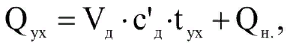 13
2. Металлургиялық пештердің энергетикалық көрсеткіштері
Отынның толық жанбауы 
ауа жетіспеуінің, 
сондай-ақ газдың ауамен жақсы араласуын қамтамасыз етпейтін оттықтардың қанағаттанарлықсыз жұмысының нәтижесі болуы мүмкін.
Оттегіні пайдалану пайдаланылған газдардың мөлшерін азайтады, демек Qух. 
Алайда, егер оттегіні пайдалану технологиялық мүмкіндігімен туындамаса, мысалы, жылыту пештерінде, онда оны өндіру үшін айтарлықтай энергия шығынын ескере отырып, оттегіні қолдануға есебімен 
KИТ жоғарылату тиімді болмайды.
Пештің жұмыс кеңістігінен шығатын газдардың температурасы Qух айтарлықтай әсер етеді және оның төмендеуі отын шығынын жоғарылатуға мүмкіндік береді.
Алайда, бұл параметр пештің температуралық режимімен анықталады және процестің технологиясымен немесе пештің қажетті өнімділігін қамтамасыз етуге байланысты және онымен байланыстырылуы керек.
Осылайша, КИТ жоғарылатудың нақты мүмкіндігі 
жану жылуын, ауаны жылыту температурасын жоғарылату, 
кейде газды жылыту, 
отынды толығымен жағу үшін оттықтардың жұмысын жақсарту арқылы қамтамасыз етіледі.
14
2. Металлургиялық пештердің энергетикалық көрсеткіштері
Пештің жұмыс кеңістігіндегі жылу шығыны меншікті жылу шығынына айтарлықтай әсер етеді.
Жылу шығынын азайту отынның айтарлықтай үнемделуін қамтамасыз етуі мүмкін, ал бұл үнемдеу неғұрлым көп болса,, яғни КИТ аз болсаотын соғұрлым аз жұмсалады.

Пештің жұмыс кеңістігінде шығынды азайту кезінде отын жылуын үнемдеу (Вт):

                                                                                              (12)


Меншікті жылу шығынын азайту шаралары қосымша күрделі шығындармен байланысты.
Сондықтан бұл шаралардың экономикалық тиімділігі тек отын шығыны көрсеткіштерімен бағаланбайды, бірақ капитал мен пайдалану шығындарын ескере отырып, төмендетілген шығындармен анықталуы керек.
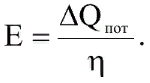 15
3. Болат өндірісі мен құюдың жылуэнергетикасы туралы жалпы ақпарат
Мартенді болат өндірісі 
Әлемдік тәжірибеде мартен болатының үлесі өте аз болғанымен, Украинаның металлургия кәсіпорындарында өндірілген болаттың жартысына дейін мартен пештерінде балқытылады.
Мартен пештеріне арналған отын болып домна пеші, кокс пеші, табиғи газдар мен мазут, сондай-ақ осы отынның қоспалары табылады. Қазір пештердің көп бөлігі табиғи газбен жұмыс істейді.
Пештің жұмыс істеуінің ең жақсы техникалық-экономикалық көрсеткіштері 20-30% мазут қосылған табиғи газды қолдану арқылы алынған.
Мазут тәуелсіз отын ретінде табиғи газға қоспа ретінде пайдаланылады. Таза мазут 10% болатты балқыту үшін қолданылады.
Жану үшін қажет ауа регенераторларда 1200-1250 ° C дейін алдын ала қызады.
Оттегі мартен өндірісінде қуатты күшейткіш ретінде қолданылады.
Қазіргі уақытта балқытылған мартен болатының көп бөлігі оттегі арқылы балқытылады.
16
3. Болат өндірісі мен құюдың жылуэнергетикасы туралы жалпы ақпарат
Температураны жоғарылату үшін алаудың ұйымдастырылуын жақсарту, 1,0 - 1,2 МПа қысыммен алауды техникалық оттегімен қамтамасыз ету қолданылады. Алаудың оттегімен қамтамасыз етілуі пештің өнімділігін арттырады, өйткені бұл отынның жану температурасын жоғарылатады.
Қазіргі кезде таза оттегінің алау жағу әдісі сирек қолданылады. Ірі зауыттардың көпшілігінде сұйық ваннаны үрлеудің тиімді әдісі қолданылады. Алауды байытумен салыстырғанда оттегін жуудың жоғары тиімділігі келесі факторлармен түсіндіріледі:
Бір жағынан, оттегі ванна қоспаларының тотығуындағы газ тәрізді оттегінің қатысу үлесін күрт арттырады.
Екінші жағынан, оттегінің үрлеуімен ваннадағы экзотермиялық реакциялардың қарқындылығы күрт артады, оның жылу эффективтілігі алаудағы реакцияларға қарағанда 2-3 есе жоғары.
Сонымен қатар, отқа төзімді төсемнің тозуы айтарлықтай артады.
Болат құю қондырғыларының тәжірибесі жарылыс оттегімен 25% дейін байытылған кезде пештердің өнімділігін 20% -ға арттыру және отын шығынын 10-17% төмендету мүмкіндігін көрсетті.
Ең ұтымдысы - оттегінің қосылуы: алау мен ваннаға дейін. Бұл жағдайда алауда үрленген оттегінің мөлшері ваннаға қарағанда екі есе көп.
17
3. Болат өндірісі мен құюдың жылуэнергетикасы туралы жалпы ақпарат
Екі ванналы болат жасайтын қондырғылардың жылу энергетикасының ерекшеліктері.
Қондырғының қуатын минималды күрделі шығындармен арттыру үшін мартенді пештер екі ванналы болат жасайтын қондырғыларға қайта құрылады. Мұндай пеште бір балқитын ванна екі ваннаға ауыстырылады, оларды төменгі бөлігіндегі табалдырық және шатырдағы тарылу бөліп тұрады. Пеште регенераторлар жоқ.
Екі ванналы пештерді кешенді (техникалық және экономикалық) толықтай сәйкес келетін уақытша құрылыс ретінде қарастырған жөн
отандық металлургияның болат өндірісінің конвертер әдісіне көшуі.
Екі ванналық пештердегі процесс қарқындылығы бойынша конвертерге ұқсас. Процесті қарқындату және отынды үнемдеу балқыту кезеңдерін белгілеу арқылы жүзеге асырылады.
Бұл жағдайда бірінші «ыстық» ваннада газдар бойымен жылуды көбірек беруді және жоғары температураны қажет ететін, балқу және қарқынды оттегімен үрлеу кезеңдері болады.
Осы уақытта екінші суық ваннада СО-ны қайта жағуға байланысты зарядты толтыру және қыздыру процестері жүріп жатыр; мұнда ыстық ваннадағы жылудың бір бөлігінен бас тартқан газдар енеді.
Жетіспейтін жылу табиғи газды пештің шатырына орнатылған оттықтар арқылы беру арқылы толтырылады.
18
3. Болат өндірісі мен құюдың жылуэнергетикасы туралы жалпы ақпарат
Жұмыс істейтін екі ванналы пештердің техникалық-экономикалық көрсеткіштері олардағы жылу энергиясын пайдалану тиімділігіне байланысты. Процесс кезіндегі энергия көздеріне мыналар жатады: отынның жану жылуы, шойынның физикалық жылуы, металл қоспаларының тотығу жылуы, темірдің тотығу жылуы.
Салқын ванна жартылай регенератор қызметін атқарады, 1700 ° С температурада ыстық бөліктен шығатын газдардың жылуын жинайды.
Пештің жұмыс кеңістігінен шығатын газдардың мөлшері 50-60 мың м3 / сағ, олардың температурасы 1400-1500 ° С құрайды.
Жоғары температуралы газдарды толығымен кәдеге жарату жылу-конвективті жылудың арнайы дизайнындағы жылу-жылу қазандықтарын орнатумен жүзеге асырылады.
Пеш құрылымын жылумен салқындату оны буландырғыш салқындатумен жабдықтау арқылы жүзеге асырылады.
19
3. Болат өндірісі мен құюдың жылуэнергетикасы туралы жалпы ақпарат
Оттегі-конвертер өндірісінің жылу энергетикасы
Оттегі-конвертер процесінің мәні - сұйық темірді сумен салқындатылатын фурма арқылы енгізілген оттегімен үрлеуде.
Конвертердегі процесс мерзімді болып табылады. Бір циклде конвертерлердің екі рет орны ауысады: тік, бұл жағдайда үрлеу және болат өндіріледі, екіншісі – еңкіш күйде болады, болат құйып алынады және келесі балқыту үшін материалдар тиеледі.
Балқу уақыты 20-50 минутты құрайды.
Тазарту кезеңі циклдің 30-50% құрайды.
Конвертерді балқытудың ерекшелігі - ондағы болатты отын қолданбай өндіру. Процеске қажетті жылу 50% сұйық шойынмен, 50% технологиялық процестің экзотермиялық реакцияларымен енгізіледі.
Балқыту процесінде пайда болған газдар конвертердің мойны арқылы шығады. Бұл газдардың негізгі құраушылары:
CO - 90% дейін және CO2 - 10%;
жану жылуы Qрн = 8-10 МДж/м3.
Конвертерлік газдардың температурасы 1400-ден 1800 ºС-қа дейін. Конвертер газдары салқындатқыштарда 300 ° C температураға дейін салқындатылады.
Салқындату құрылғыларының габариті конвертерлердің өлшемдерінен едәуір асып түседі.
20
Шойынннан болатты конвертере алу әдісін мына фильмдерден көру ұсынылады:
https://youtu.be/ZXvAKYGKnR0

https://youtu.be/URDIpHQaogM
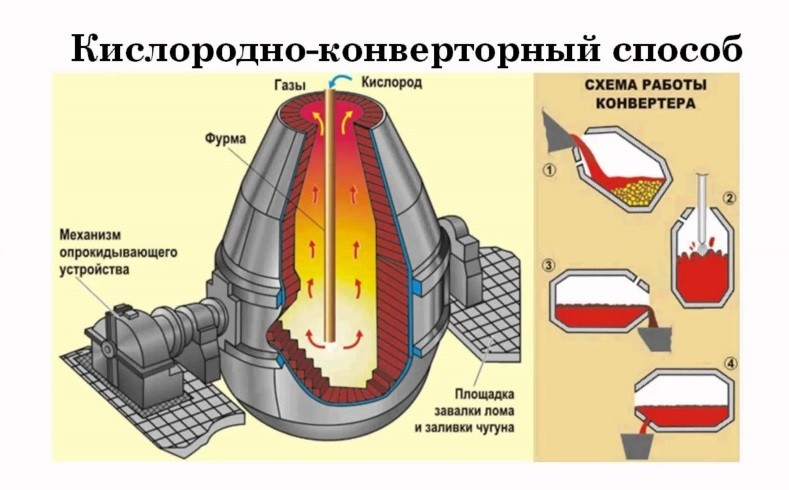 21
3. Болат өндірісі мен құюдың жылуэнергетикасы туралы жалпы ақпарат
Газдар конвертерлерден әртүрлі тәсілдермен шығарылады, олар негізінен салқындатқышқа кіретін ауа ағынының коэффициентінің мәнімен ерекшеленеді:

α> 1,0 - ауа қатысында және газдар толық жанған кезде;
0 <α <1 ауа қатысында жеткізумен және газдардың ішінара жануымен;
α = 0 – ауаның қатысынсыз және газдарды жандырусыз.

Бу шығаруға арналған жылуды пайдаланумен Конвертерлік газдарды салқындатуға арналған қондырғылардың осоңына дейін жағу практикасы , оларды пайдаланудың тиімді екендігін көрсетті.

Түрлендіргіштің төменгі жағындағы конвертерлік газ салқындатқышы ауыр мартен пешінің ағынды жылу қазандығына қарағанда шамамен 10 есе көп бу шығарады. Қосымша күйдірусіз жұмыс істеу тәжірибесі жарылғыштығы, құрамының өзгергіштігі және қоректенудің тұрақсыздығына байланысты мақсатсыз деген қорытындыға келді.
22
3. Болат өндірісі мен құюдың жылуэнергетикасы туралы жалпы ақпарат
Электр доғалық пештеріндегі болат өндірісінің жылуэнергетикасы.
Электр доғалық пеші - бұл шихта материалдарын қыздыру және оларды балқыту үшін негізгі энергия көзі электр доғаларының энергиясы болатын болат өндіретін қондырғы.
Электр доғалары үш электрод пен сұйық металл немесе металл зарядының арасында пайда болады.
Электр доға пештері электр энергиясының қуатты тұтынушылары болып табылады, сондықтан шығындарды азайту үшін пештердегі кернеу 6-дан 110 кВ дейін жеткізіледі.
Электродтарға берілетін жұмыс кернеуі 110-800 В аралығында болуы керек, сондықтан әрбір пештің электродтарға ток және жеткізілетін электр қуатын реттеуге арналған жеке трансформаторы болады.
Пештің трансформаторы жоғары вольтты электр энергиясын төмен вольтты энергияға айналдыруға арналған. Үш фазалы пештің трансформаторы бір-біріне тоқылған үш өзектен тұрады, олардың әрқайсысында жоғары және төмен кернеу орамдары бекітілген.
23
3. Болат өндірісі мен құюдың жылуэнергетикасы туралы жалпы ақпарат
Орамдары бар жүрекше оқшаулағыш және салқындатқыш трансформатор болып табылатын трансформатор майымен толтырылған қаптамаға орналастырылған. 
Сыйымдылығы 5 МВА-дан жоғары трансформаторларда майды судың салқындатқышынан өткізетін мәжбүрлі айналым қолданылады.
Сыйымдылығы 10 МВА дейінгі кейбір трансформаторларда майы бар қаптамада қосымша дроссель бар, ал көптеген қуатты трансформаторларда жүктеме кезінде жұмыс істейтін кернеу сатысының ажыратқышы бар. 
Ағымдағы үрдіс - балқу уақытын қысқарту үшін пештің трансформаторларының қуатын арттыру (қазіргі кезде бұл көрсеткіш жүздеген МВА-ға жетуі мүмкін).
Электр доғасы электр доғалық пешіндегі негізгі жылу көзі болып табылады. Газдық ортадағы электр доғасы немесе электр доғасының разряды - бұл анод пен катод арасындағы электрондар мен иондардың ағымы. Соңғысына жеткілікті кернеу берілген кезде
катодтан электрондар, олар электродтаралық кеңістікте газ молекулаларымен соқтығысып, олардың иондануын тудырады; бұл жағдайда оң зарядталған бөлшектер катодқа, ал электрондар анодқа өтіп, доға жасайды.
24
3. Болат өндірісі мен құюдың жылуэнергетикасы туралы жалпы ақпарат
Анодқа қарай қозғалатын электрондар оны бомбалайды, нәтижесінде электрондардың кинетикалық энергиясы жылу және жарық энергиясына айналады, катодта да осындай процесс жүреді, оң зарядталған бөлшектермен бомбаланады; анодтың бомбаланған нүктесінің температурасы 3600-4000 ° C, катодтың 3200-3600 ° C, ал доға бағанасының температурасы 6000 ° C дейін жетеді.
Электр доғалық пешінде доға электродтар мен металдың арасында күйіп кетеді (сұйық ванна, балқытылмаған заряд) және бұл электрондардың, иондалған газдардың және металл мен қождың буларының ағымы. Доғалық пештер айнымалы токпен жұмыс жасайтындықтан, катод пен анод әр жарты циклде өзгереді, ал доғаның кернеуі мен тогы максимумға жетіп, нөлден өтеді. Катодтан электрондардың шығуы катод температурасының жоғарылауымен едәуір жеңілдейді, сондықтан доғалық пеште зарядты балқытқаннан кейін доғасы суық зарядпен балқитын басталғанға қарағанда тұрақты жанып тұрады.
Үлкен қуатты пештерде доғаның ұзындығы 150-200 мм жетуі мүмкін, ток күші 60-100 кА құрайды.
Электр доға пештерінде бірқатар элементтердің суын салқындату су салқындатқыштар көмегімен қамтамасыз етіледі.
Қазіргі заманғы пештерде біліктің қыздыру және балқу процестерін күшейту үшін пештің шатырына газ-оттекті қыздырғыштар енгізіледі, оның жылу қуаты пешке берілетін электр қуатының 20-30% -на жетуі мүмкін.
25
3. Болат өндірісі мен құюдың жылуэнергетикасы туралы жалпы ақпарат
Пештен тыс болатты өңдеудің жылуэнергетикасы.
Болат балқытатын қондырғылардағы болатты балқыту процестерінің физикалық және физикалық-химиялық жағдайларын реттеудің шектеулі мүмкіндіктері, болаттың сапасына қойылатын талаптардың жоғарылауы, сондай-ақ жаңа сапалы болат технологиясы мен өндірісін дамыту қажеттілігі дамуға әкелді пештен тыс болат өңдеу технологиялары.
Пештен тыс болатты өңдеу әдістерін шартты түрде қарапайым (бір әдіспен өңдеу) және аралас (металды бір уақытта бірнеше тәсілмен өңдеу) деп бөлуге болады.
Қарапайым әдістерге мыналар жатады:
металды вакууммен өңдеу;
инертті газбен тазарту;
синтетикалық қож, сұйық және қатты шлак қоспаларымен металды өңдеу;
реактивтерді металға терең енгізу.
26
3. Болат өндірісі мен құюдың жылуэнергетикасы туралы жалпы ақпарат
Әлемдік тәжірибеде ожау-пеш деп аталатын процесс кеңінен таралуда.
Шетел әдебиетінде бұл процесс LF процесс деп аталады (шөміш-пеш), ал отандық әдебиетте AKOS аббревиатурасы (болат кешенін өңдеу қондырғысы) жиі қолданылады.

Процесске металды аргонмен шөміште үрлеу арқылы араластыру, доға қыздыру және металды аргонмен араластыру процесінде синтетикалық шлакпен өңдеу кіреді.

Процесс берілген химиялық құрамы мен температурасы бар металды алуды ғана емес, сонымен қатар күкірт пен оттекті кетіру нәтижесінде металл емес қоспалар санының азаюын қамтамасыз етеді. 
Мұндай қондырғыны кез-келген болат балқыту цехында орнатуға болады.
27
3. Болат өндірісі мен құюдың жылуэнергетикасы туралы жалпы ақпарат
Пештен тыс болатты өңдеуді жүзеге асыру үшін келесі энергия тасымалдағыштарын қолдану қажет:

электр доғаларының жануы кезінде бөлінетін жылу есебінен балқыманы қыздыруға арналған электр энергиясы;
температуралық өрісті теңестіру, реактивтерді толығымен игеру, метал емес қосындылардың пайда болуы және металды газсыздандыру мақсатында металды үрлеуге және оны араластыруға арналған аргон;
балқыма қоспаларын біраз тотықтырудан болатын жылу шығынын жабуды қамтитын дәл баптайтын қондырғыларда балқуды үрлеуге арналған оттегі;
бу немесе басқа шаңсорғыштардың жұмысына қажетті энергия тасымалдаушылар.
28
3. Болат өндірісі мен құюдың жылуэнергетикасы туралы жалпы ақпарат
Болат құю.
Негізінде сұйық металды екі жолмен құюға болады: қалыпқа және үздіксіз құю машинасында (МНЛЗ).
Тарихи тұрғыдан болатты қалыпқа құю түрі бірінші пайда болды. Оның мәні сұйық болатты арнайы қалыпқа (қалыпқа) құйып, балқыманы қатайтудан тұрады.
Болатты жоғарыдан құю мен сифонды құюды деп екіге бөлінеді. Әдістердің әрқайсысының өзіндік артықшылықтары бар, олар бірқатар технологиялық артықшылықтарды анықтайды, ал кемшіліктер нақты ақаулардың ықтималдығын анықтайды. Құйылған құймалардың салмағы 200 кг-нан 30 т-ға дейін болады. Ұстауға арналған құймалардың массасы 350 тоннаға жетеді.Соғуға арналған құймалар көп қырлы қалыптарға құйылады.
Болатты қалыптарға құю кезіндегі басты проблема - прокатқа дейінгі сынықтардың үлкен үлесі.
29
3. Болат өндірісі мен құюдың жылуэнергетикасы туралы жалпы ақпарат
Болатты үздіксіз құюды жүзеге асыратын қондырғы үздіксіз құю машинасы (БҮҚМ, орысша МНЛЗ) болып табылады. Осы қондырғылардың атауына арналған бірқатар жұмыстарда кейде ескірген «үздіксіз құю қондырғысы» (ҮҚМ) ұғымы қолданылады.
Үздіксіз құю машинасының негізгі технологиялық бөлімдері кристаллизатор және екінші реттік салқындату аймағы болып табылады.
Кристаллизатор құрылымдық элемент болып табылады, оған сұйық металл құйылады және дайындама бөлімінің периметрі бойынша қатты қабық пайда болады. Жеңді қалып (жоғары сапалы үздіксіз құю машиналары үшін) және дайын тақтайшалы қалып (плитаны үздіксіз құю машиналары үшін) арасындағы айырмашылықтар да бар. Кристаллизаторлар сумен кері циклде салқындатылады, кристаллизатордан өту кезінде су температурасының жоғарылауы 10 ° C-тан аспауы ұсынылады, бұл кезде кристаллизаторға су шығыны бірнеше жүз м3 / сағ дейін жетуі мүмкін.
Екінші реттік салқындату аймағында дайындама бетінен жылу алынады, сумен немесе су-ауа қоспасымен бүркіледі, гильзаның немесе плиталардың сыртқы бетін арнайы саптамалар арқылы жуу нәтижесінде қататын металмен себіледі.
30
3. Болат өндірісі мен құюдың жылуэнергетикасы туралы жалпы ақпарат
Салқындату аймағының ұзындығы бойымен салқындату қарқындылығын реттеу икемділігі үшін ол бірнеше секторға бөлінеді. Су тазарту қондырғысының ССУА/ЗВО –орысша/ секторы үшін су шығынын л / мин өлшеу әдетке айналған, ал бір сектор үшін ол 50-400 л / мин аралығында болуы мүмкін.
Үздіксіз құйылған дайындамалардан алынған өнімнің бір тоннасы қалыпқа құйылған құймалармен салыстырғанда шамамен 28% төмен. Металды үнемдеу ғана емес, сонымен бірге энергияны үнемдеу де маңызды.
Сондай-ақ, қалып паркін жөндеуге және күтіп-ұстауға арналған ауыр қол еңбегі алынып тасталды.
20 ғасырдың аяғында үздіксіз құю нәтижесінде алынған болаттың үлесі ЕО елдері үшін 96,4%, Жапония үшін 97,2%, АҚШ үшін 95,6% құрады. Болатты кез-келген түрде құю кезінде болат құю шөміштерін жылытуға арналған газ тәріздес отын шығыны қосылды және болатты үздіксіз құю кезінде үздіксіз құю машинасының аралық шөмішін жылыту сияқты шығындар болатынын ескеру қажет.
31